Browser Extensions Wilmette Library
Boost your comfort and productivity on the internet with browser extensions.
This class will shop for recommended extensions, install them, and learn to use them on Firefox, Chrome, and Safari.
A web browser, also known as an internet browser or simply a browser, is a software application that lets people access the World Wide Web.
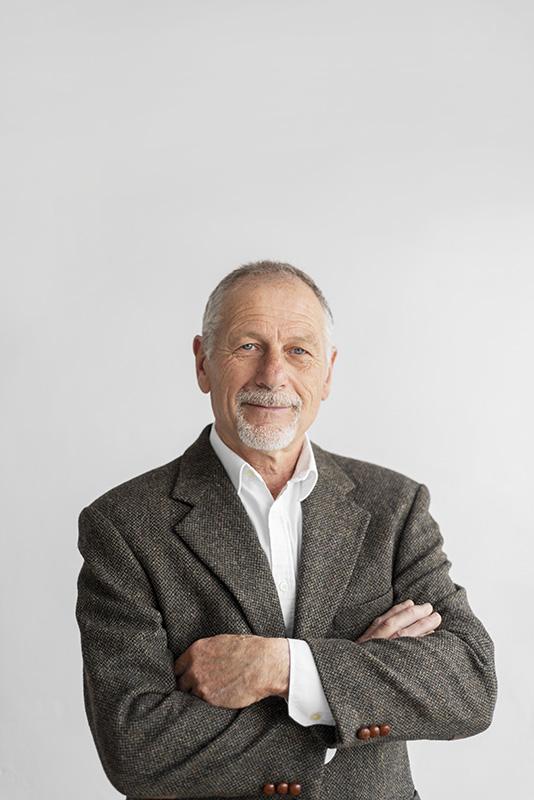 Web browsers are not search engines.
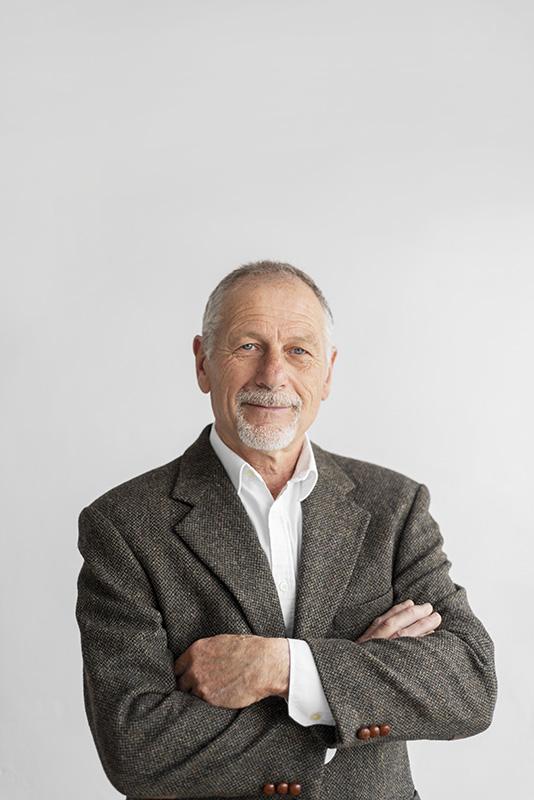 Browsers are used on desktops, laptops, tablets, and smartphones.
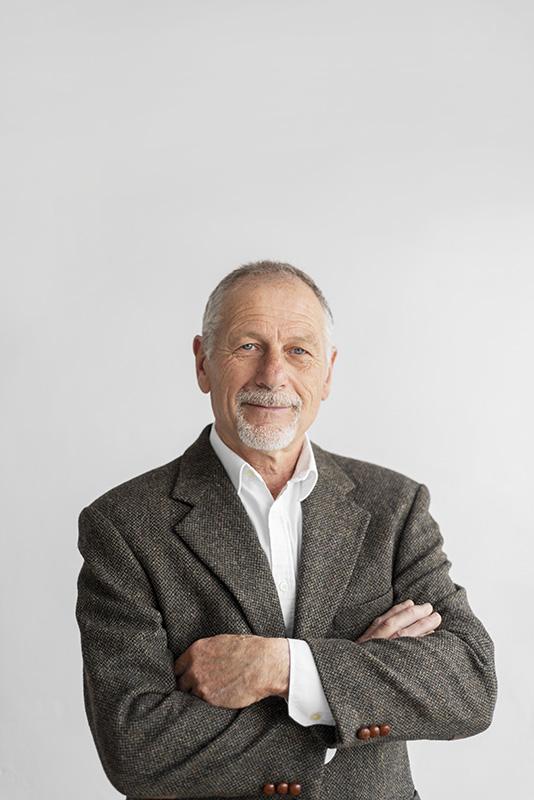 Google Chrome is by far the most popular browser. Source
— Source: https://www.avast.com/c-what-is-a-web-browser
[Speaker Notes: https://gs.statcounter.com/browser-market-share]
BROWSERS OVER 1996-2019
Source:
https://www.visualcapitalist.com/internet-browser-market-share/
“An extension adds features and functions to a browser”
They 
have their own online shops 
which are browser-specific.
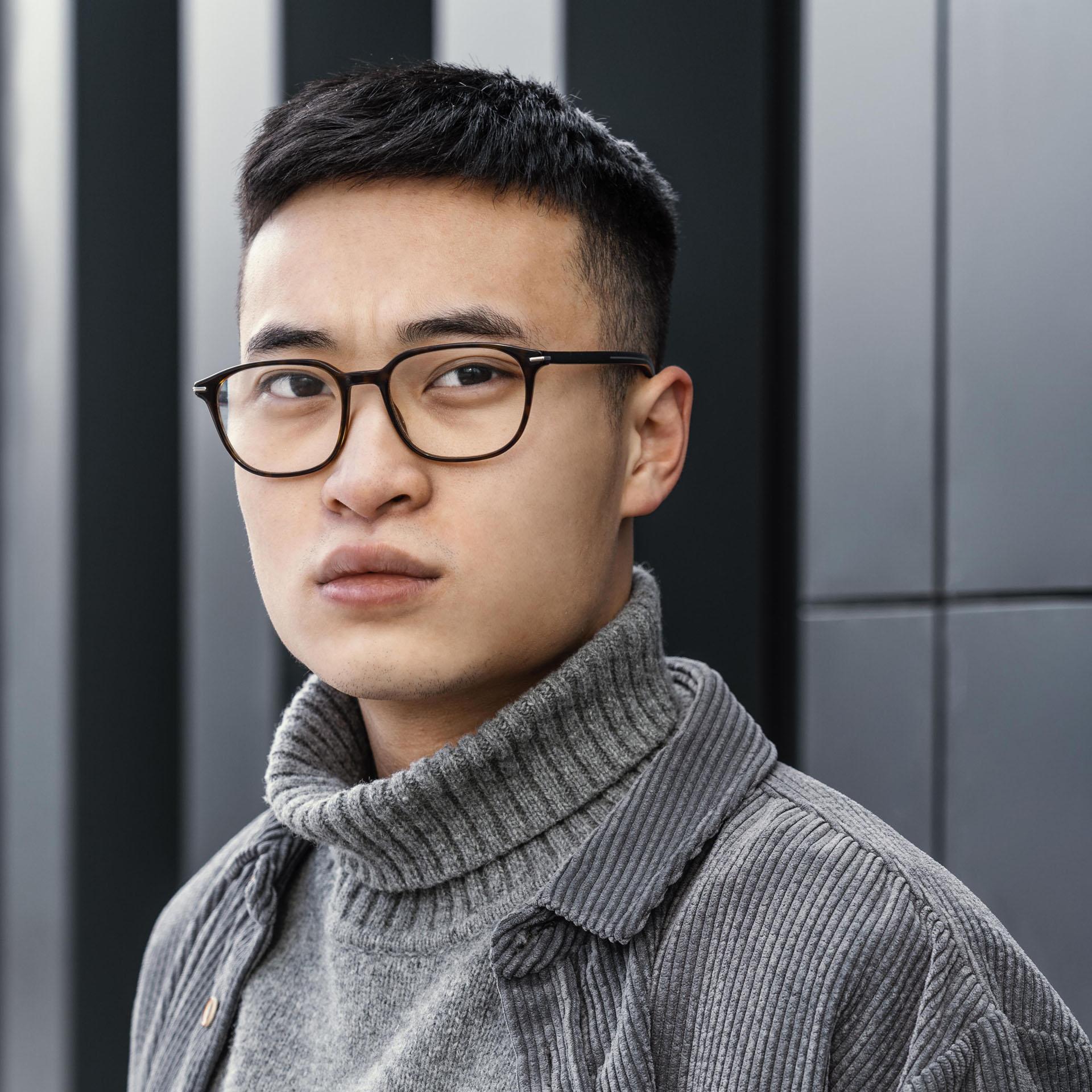 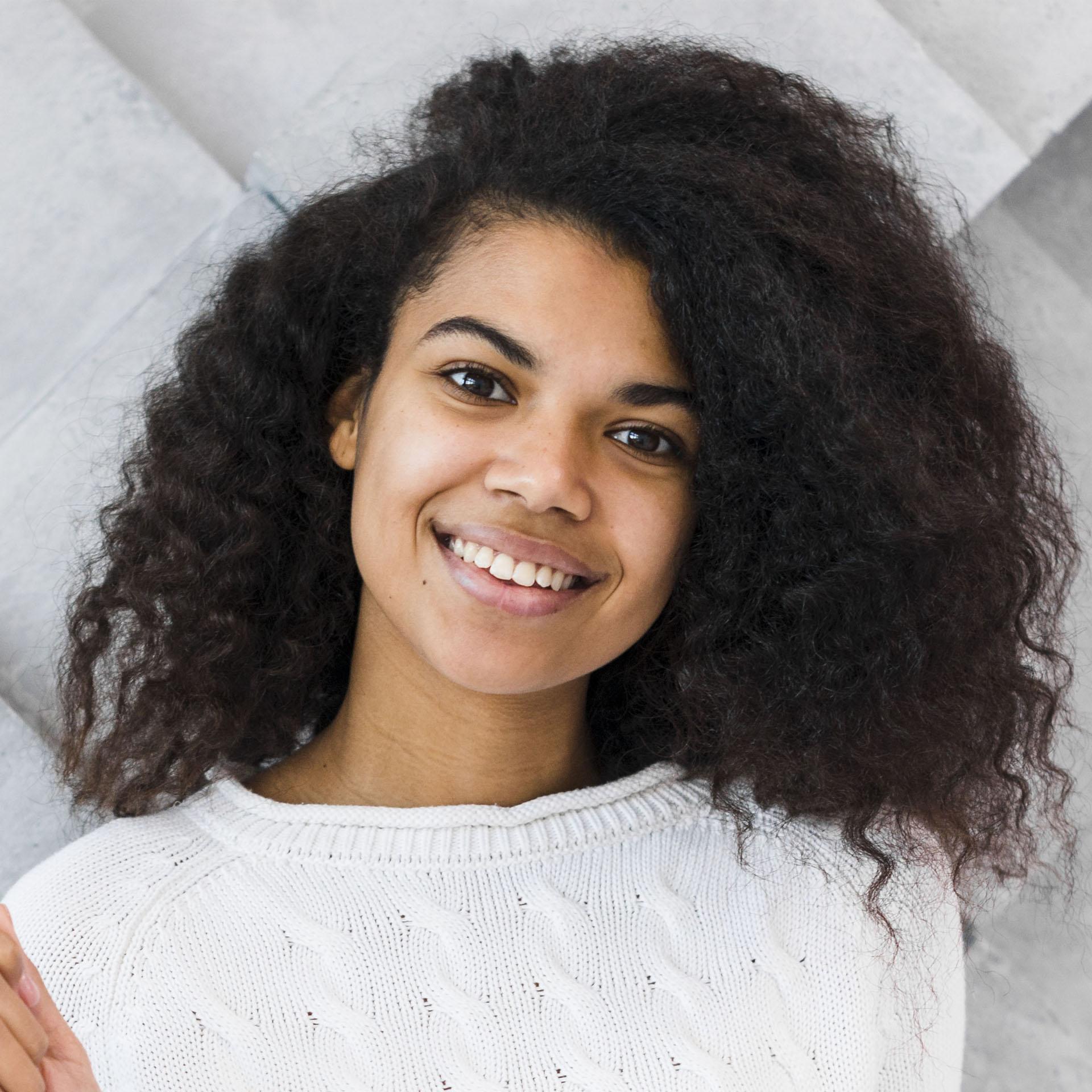 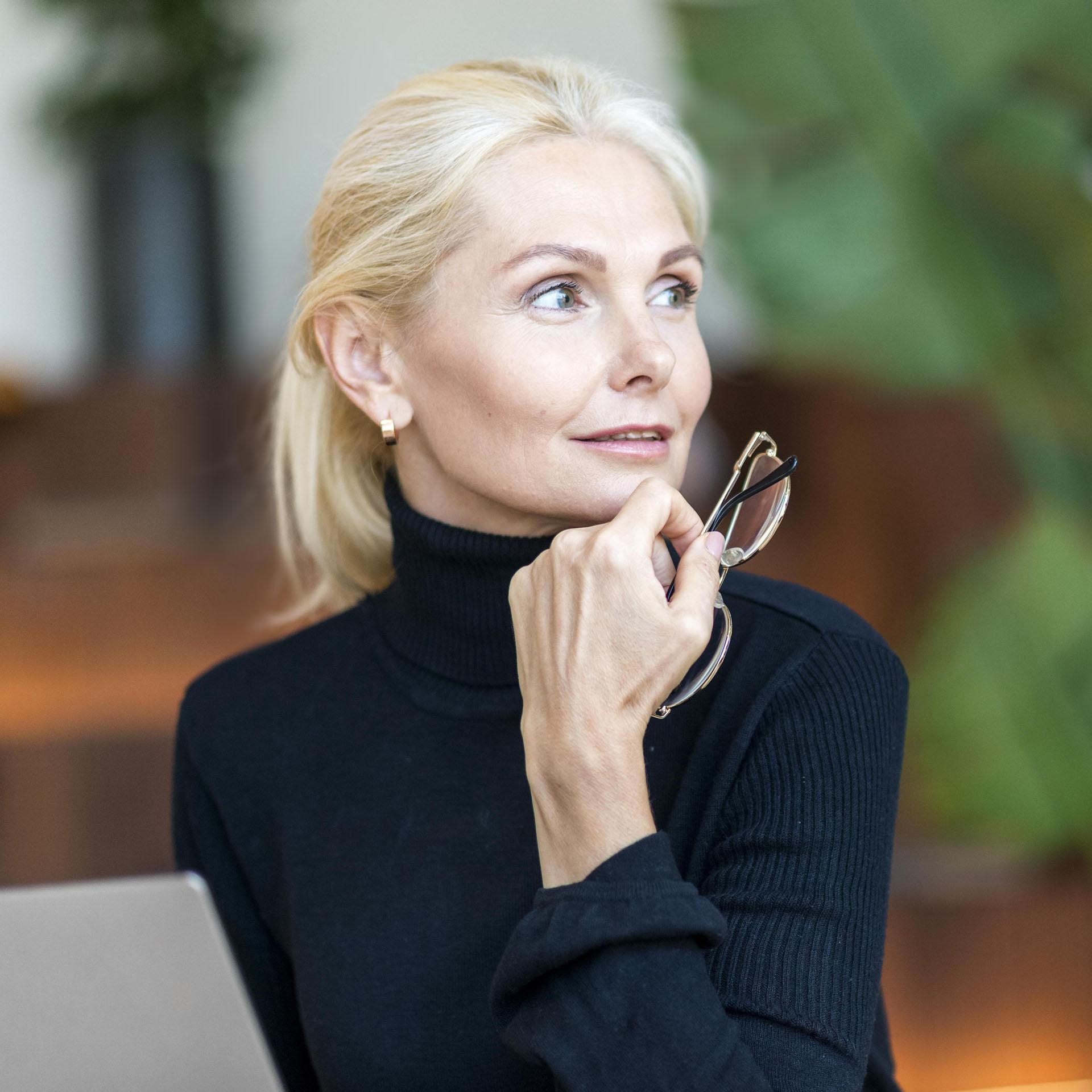 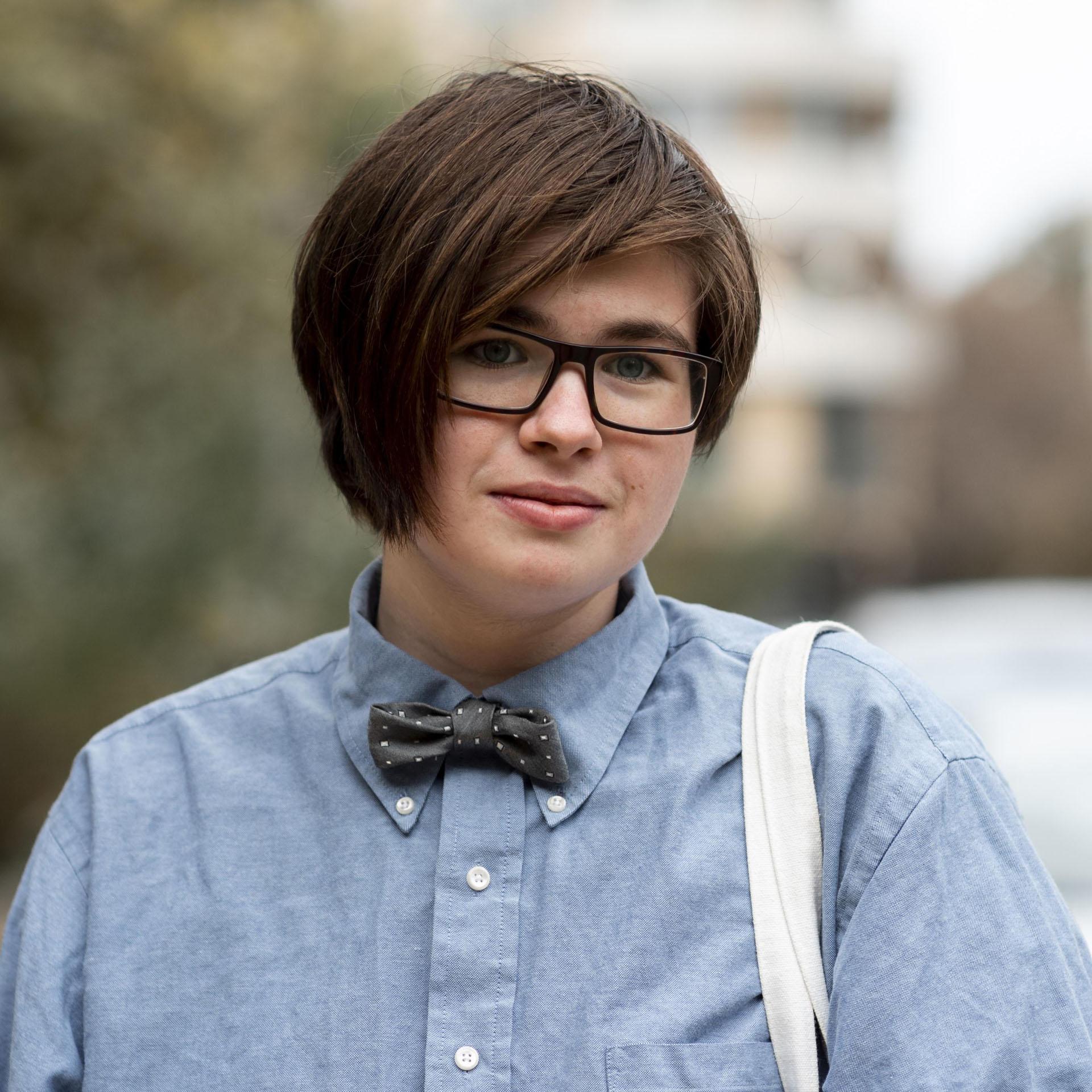 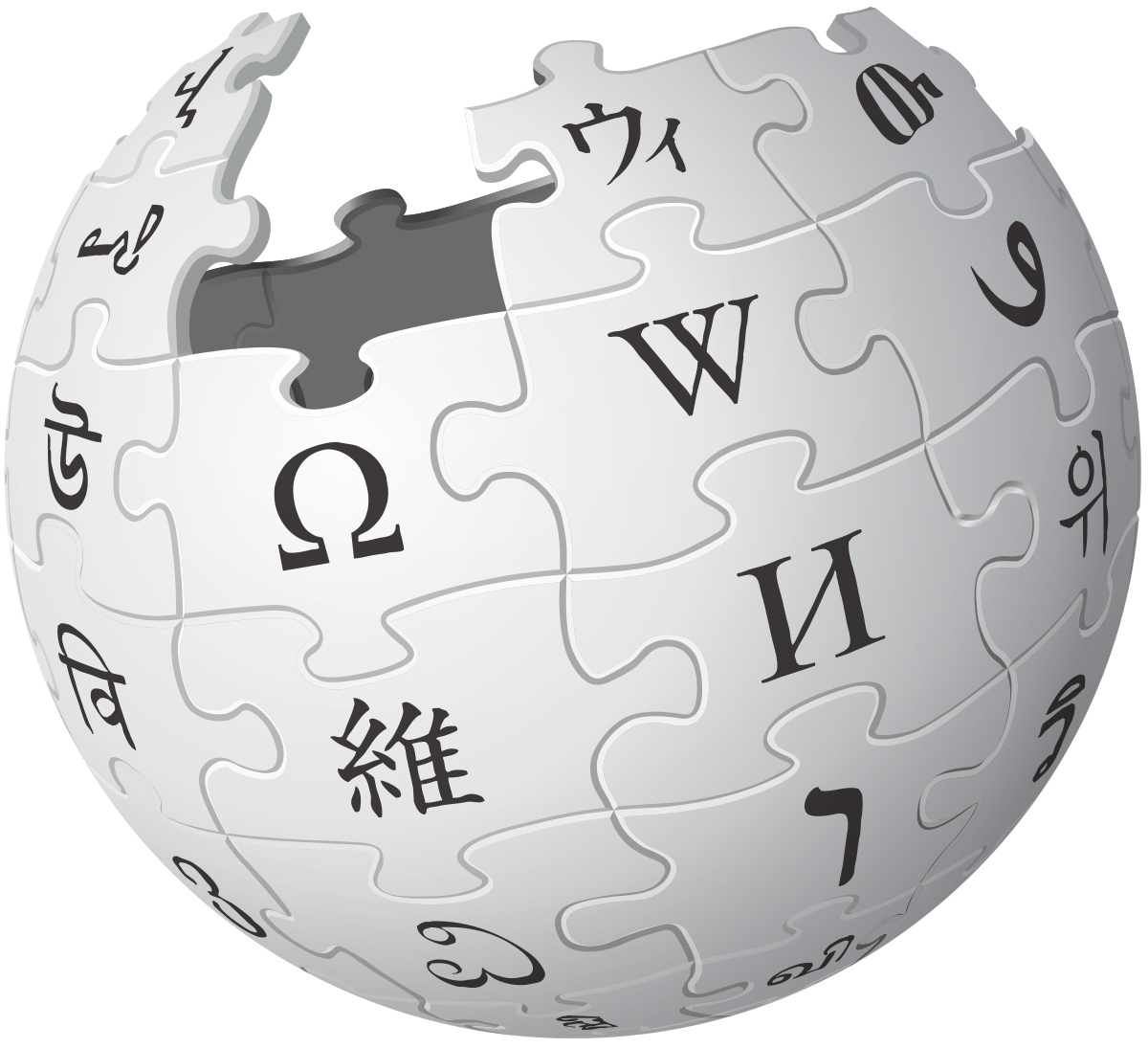 Created by people, organizations, and companies.
More Info! https://developer.mozilla.org/en-US/docs/Mozilla/Add-ons/WebExtensions/What_are_WebExtensions
They are almost always free.
[Speaker Notes: Browser-specific : some extensions are available only for certain browsers. This is about whether the developer has the bandwidth to make their extension available on multiple browsers - it’s work to adapt your extension to each of them.]
CHROME BROWSER
chrome web store

https://chrome.google.com/webstore/category/extensions
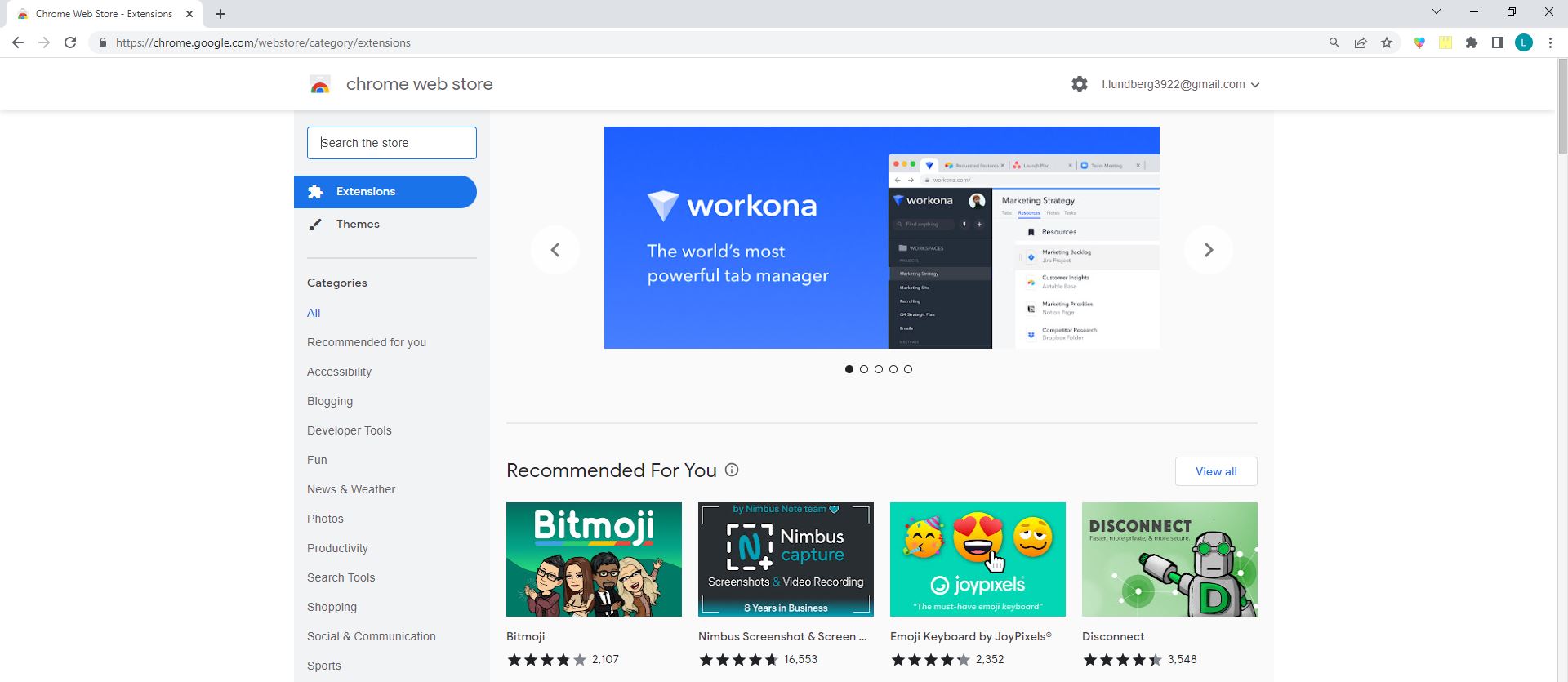 FIREFOX BROWSER
Firefox Browser Add-Ons

https://addons.mozilla.org/en-US/firefox/
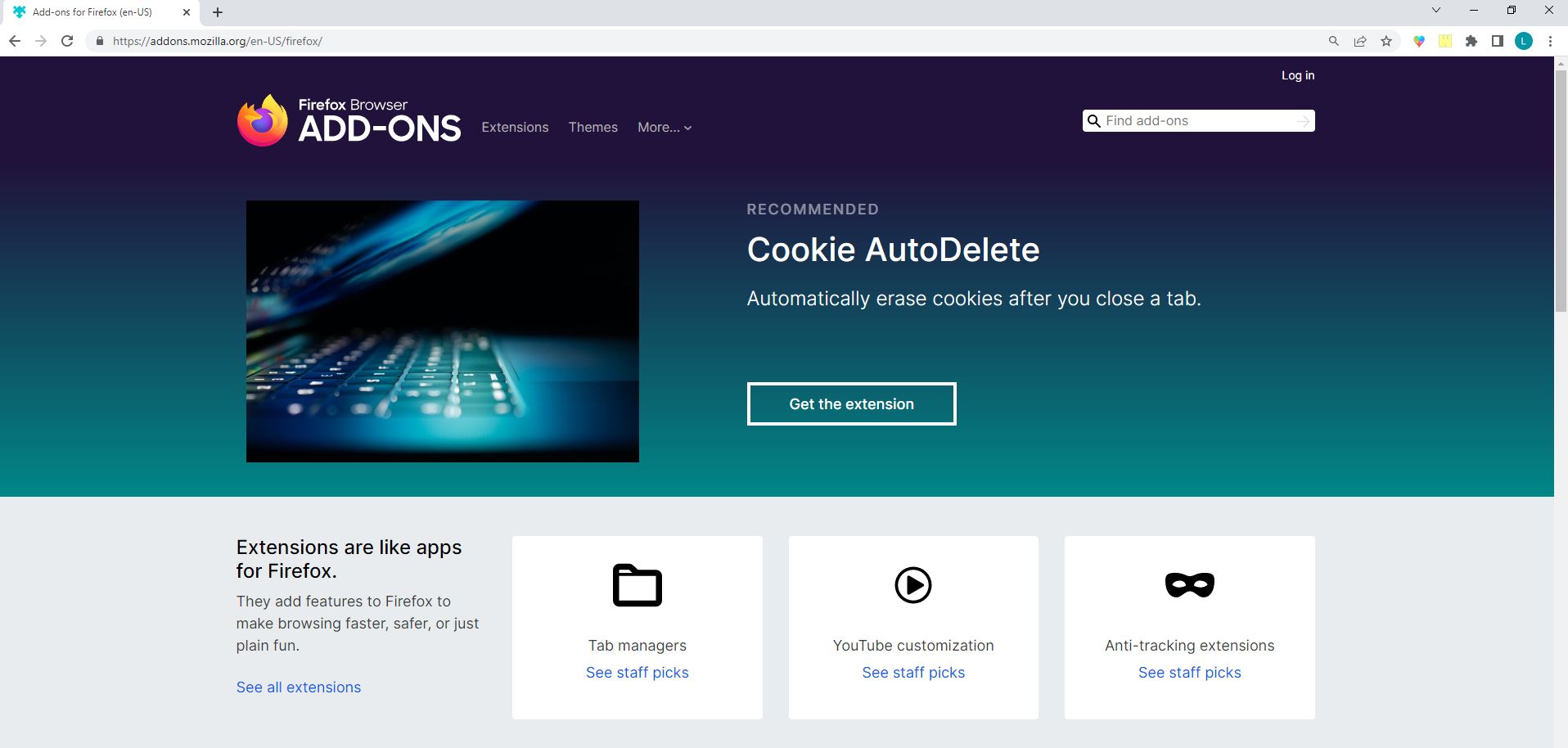 SAFARI BROWSER
Safari’s Extensions are found in Apple’s App Store

https://apps.apple.com/us/story/id1377753262 

(^ if you click on the above link on an Apple device, you should be taken to the Apple App Store program)
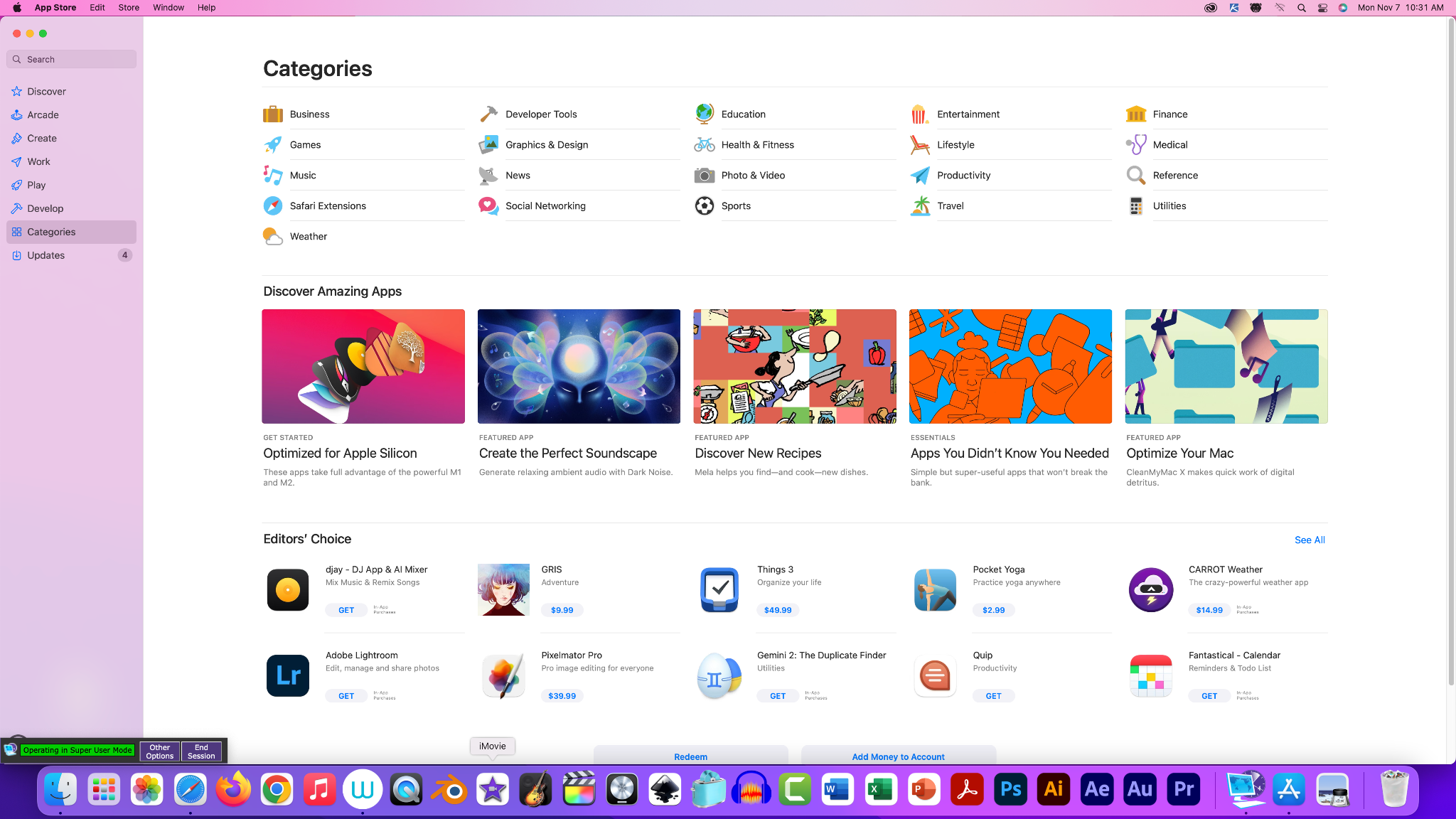 HOW TO KNOW IT’S OKAY
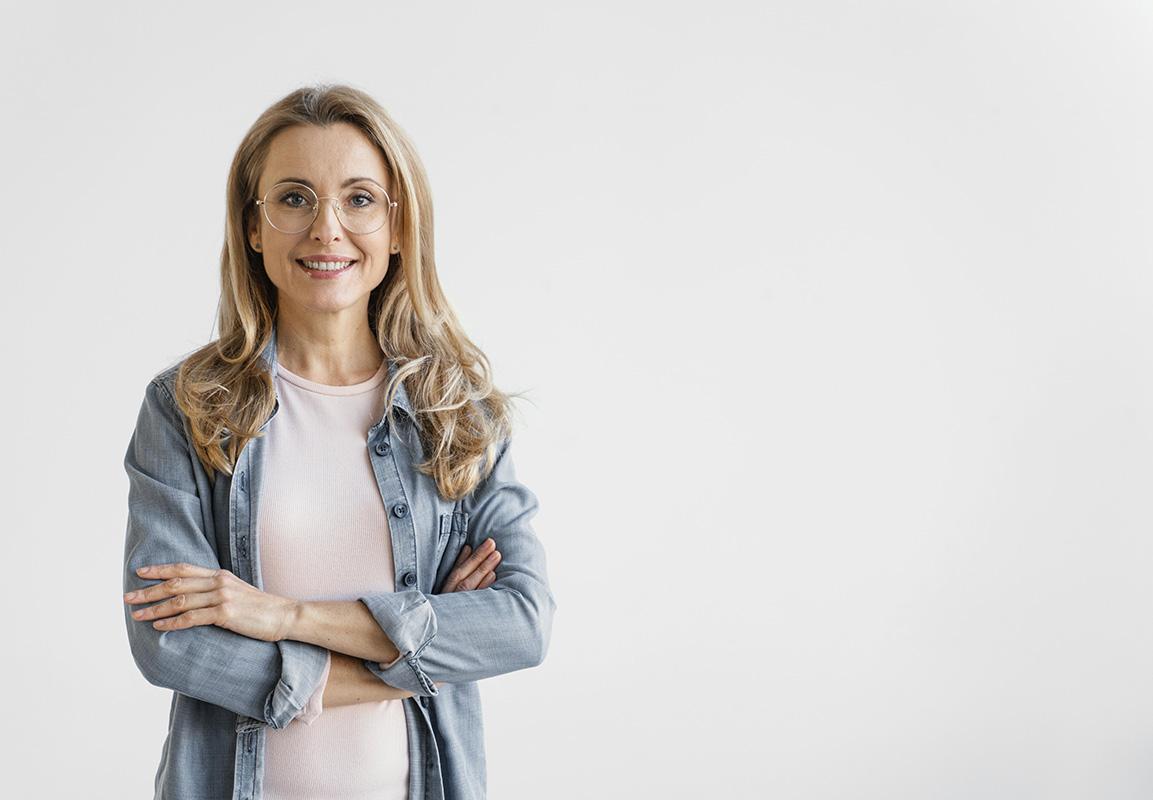 Extensions get rated
Before you download a browser extension, investigate them.
Extensions get reviewed
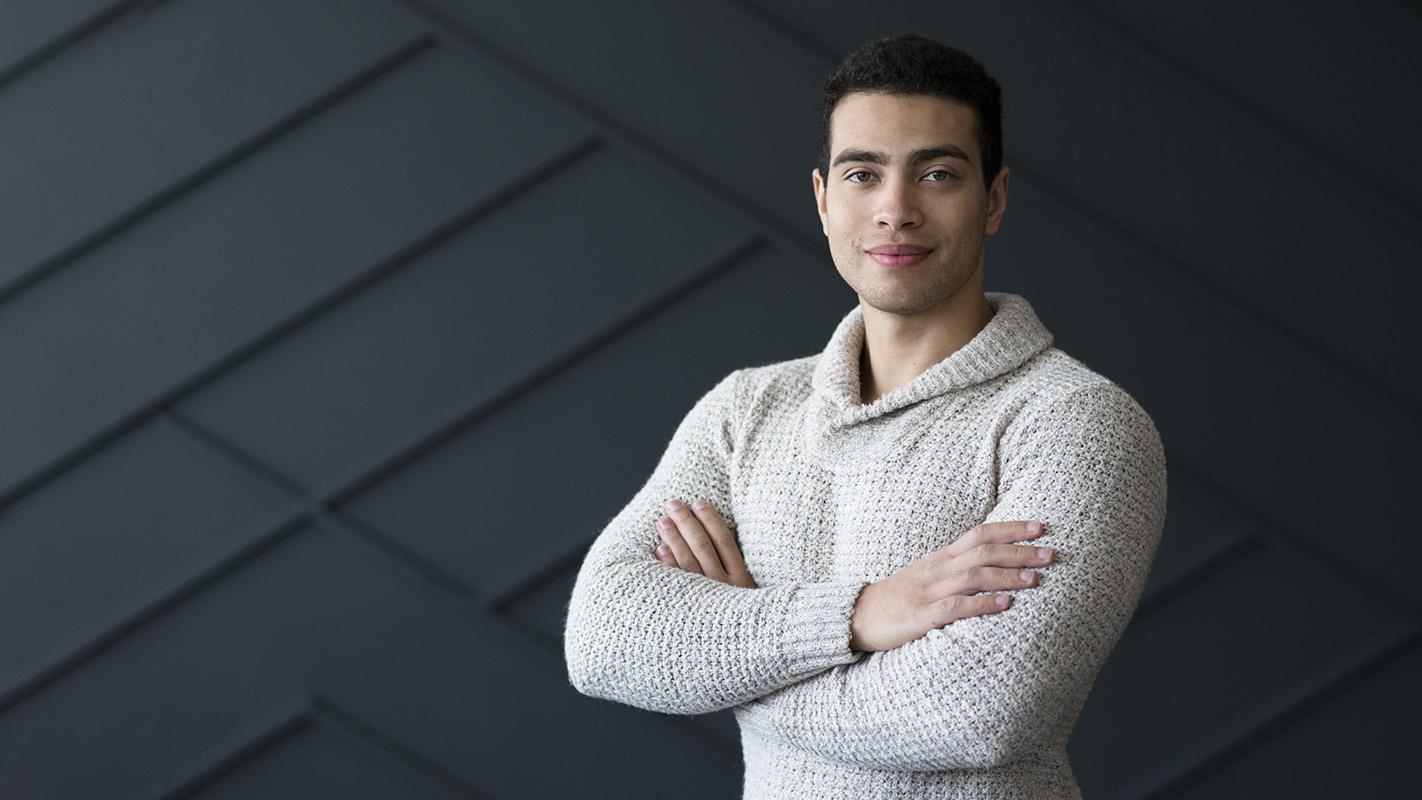 WHO MADE THIS?
Extensions were made by someone
HOW MANY REVIEWERS?
RATINGS
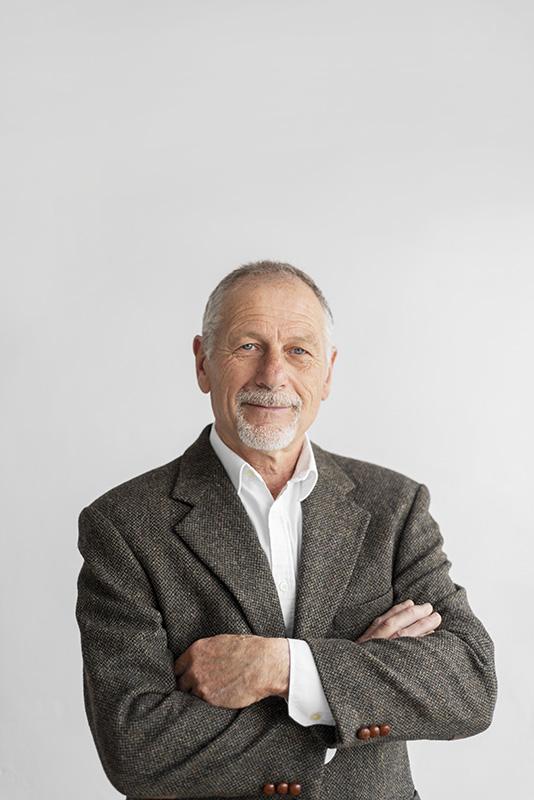 4/5 or 5/5 stars? Nice.
Take a second to look up the developer.
Thousands? Nice.
[Speaker Notes: So interesting to find the developer, especially if they’re independent. They’ll turn you onto places you never would’ve gone on the internet. It’s a fun rabbithole. You can also find other great useful tools by following developers of programs, services, extensions, userscripts that you like.]
EXTENSIONS HAVE WEBSITES
INDIE DEVS
ORGANIZATIONS
Independent developers are programmers/coders that create useful online tools for themselves and then choose to share it for free with others. Sometimes they create their own small company
Tech nonprofits like the Electronic Frontier Foundation and the Internet Archive have created and shared extensions
[Speaker Notes: Indie devs often have a ‘donate’ option so you can monetarily show your appreciation of their work.]
EXTENSIONS & COMPANIES
COMPANIES
COMPANIES OFFER SERVICE INTEGRATIONS
Mozilla and Chrome themselves offer ‘official’ extensions to their browsers.
Also tons of other companies helping you to access their stuff or use their services. Best Safari Extensions in 2022
Lastpass, Pocket, Paypal, Grammarly, Pinterest, etc.
[Speaker Notes: Instapaper]
INSTALLED! NOW WHAT?
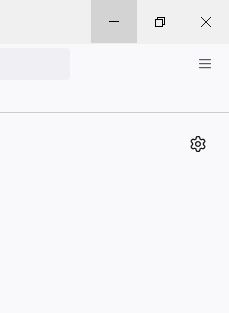 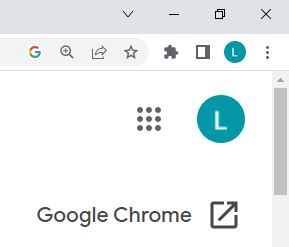 ^ Firefox
^ Google Chrome
RECOMMENDED EXTENSIONS
Here are some books- and news-oriented extensions.
Library Extension
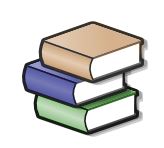 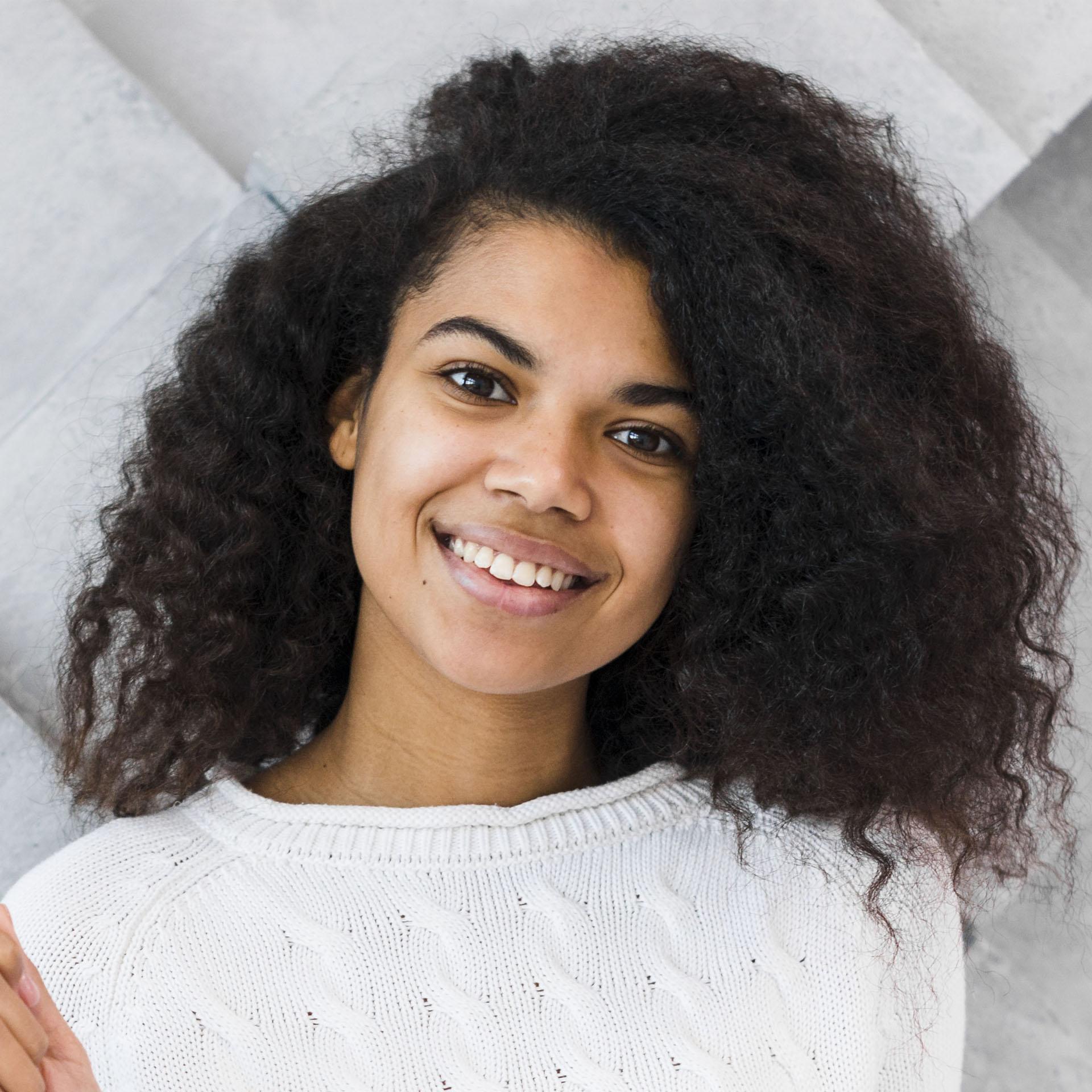 As you browse books and e-books, the Library Extension can check your library's online catalog and display the availability of that item on the same page.
Github and gitlab are repositories for coders.
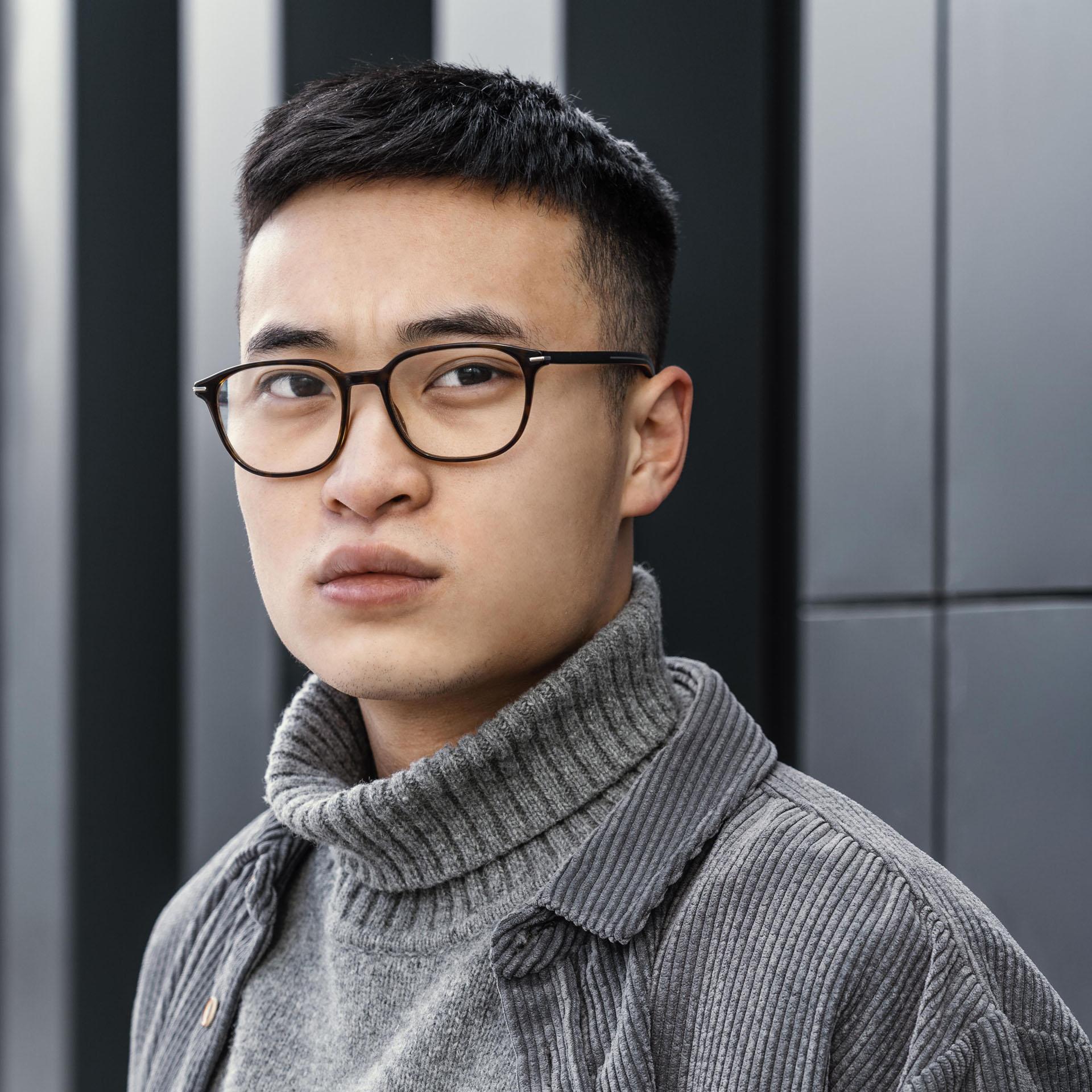 https://www.libraryextension.com/
Remember commerce is good
Bypass Paywalls
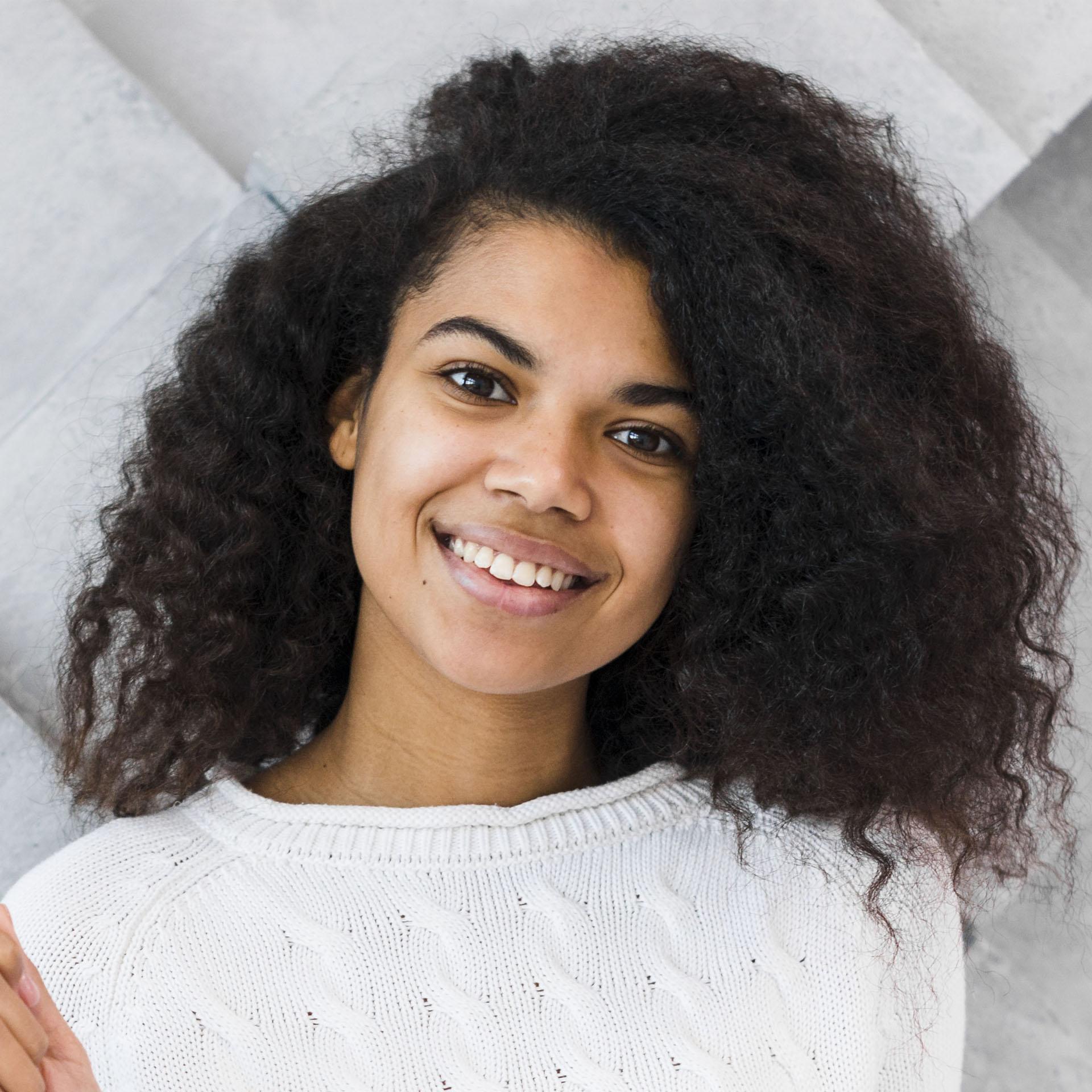 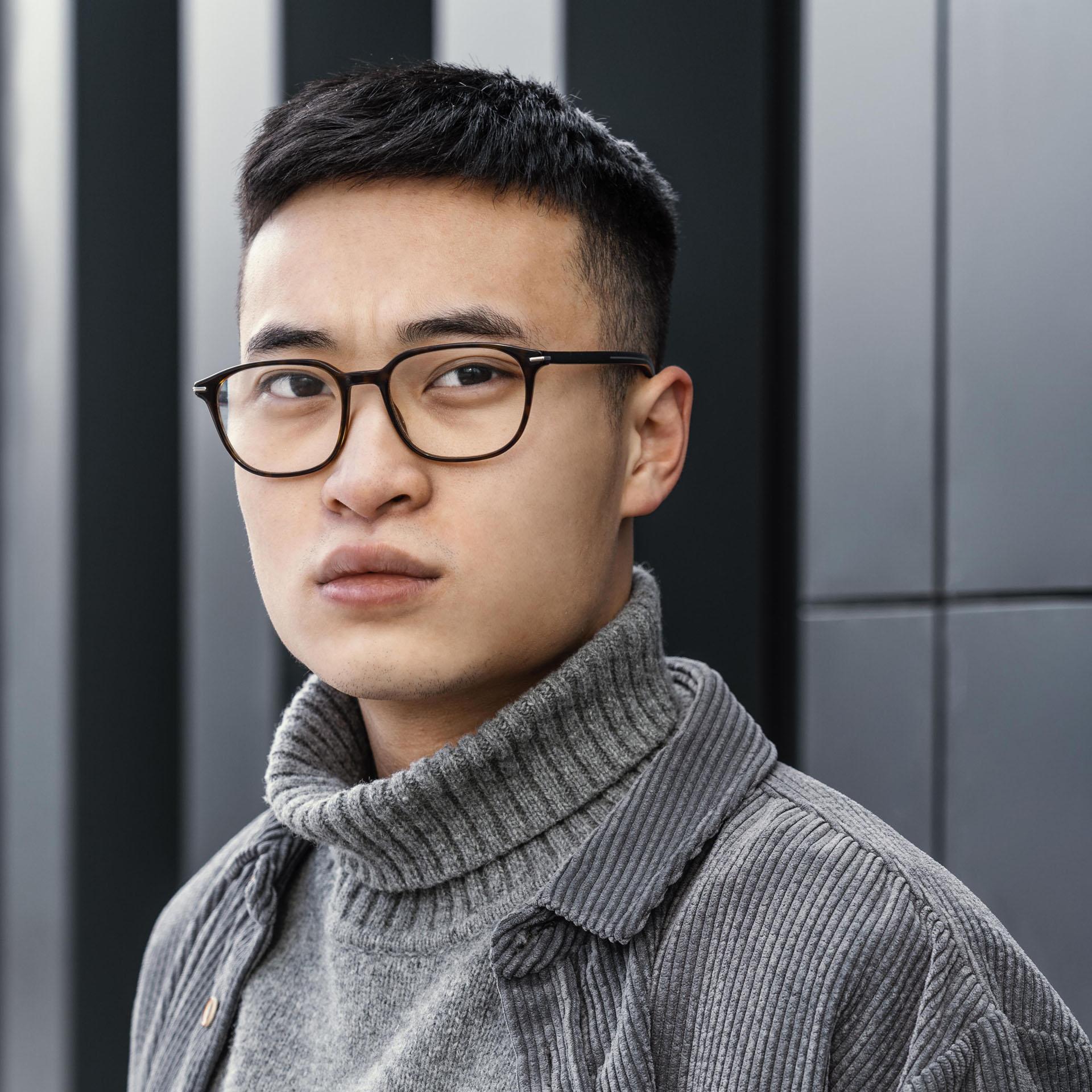 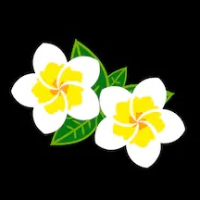 This add-on allows you to read articles from websites that implement a paywall. Firefox only but similar extensions exist for all browsers.
https://gitlab.com/magnolia1234/bypass-paywalls-firefox-clean
RECOMMENDED EXTENSIONS
Here are some privacy-related extensions.
uBlock Origin
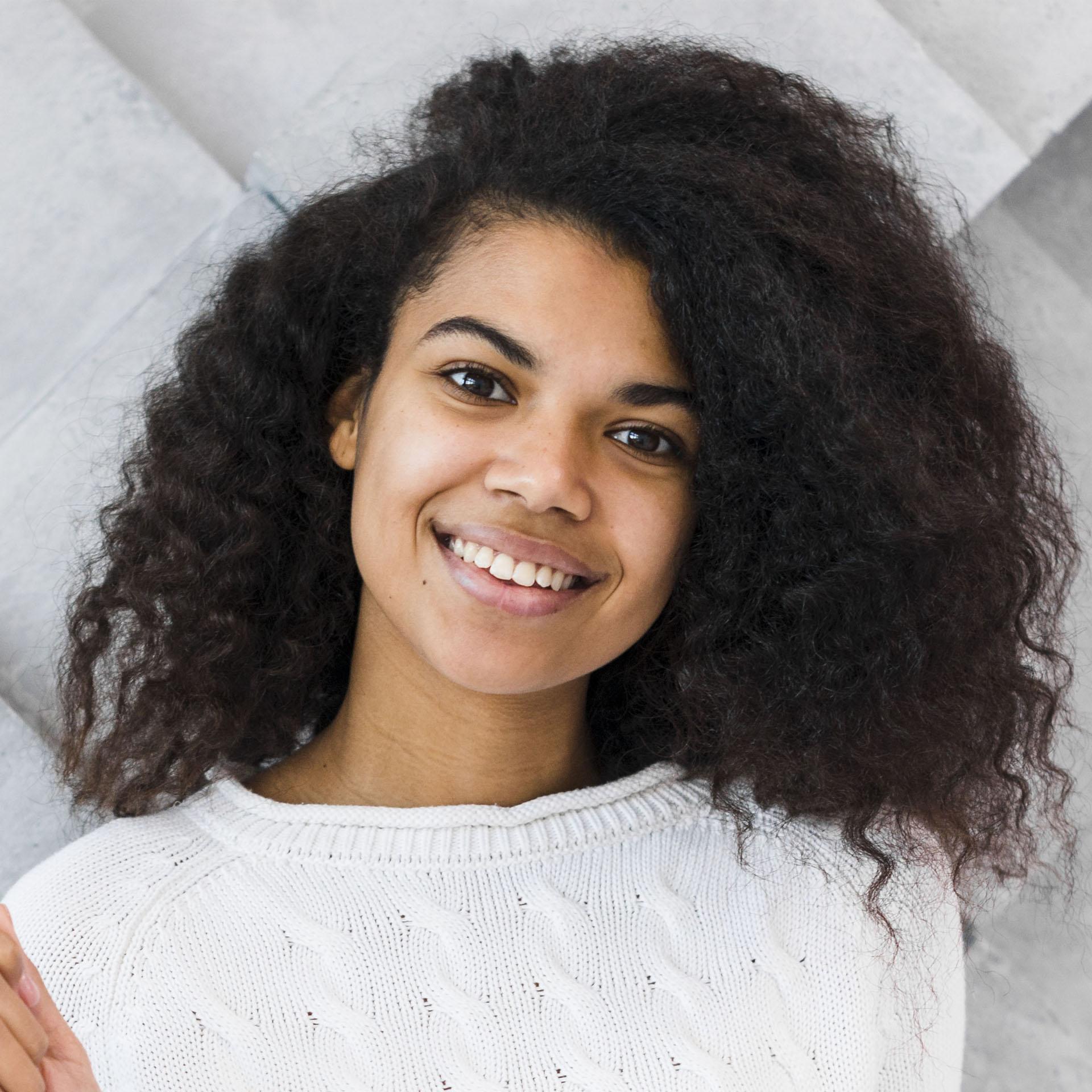 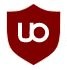 Ad-blockers are a standard.
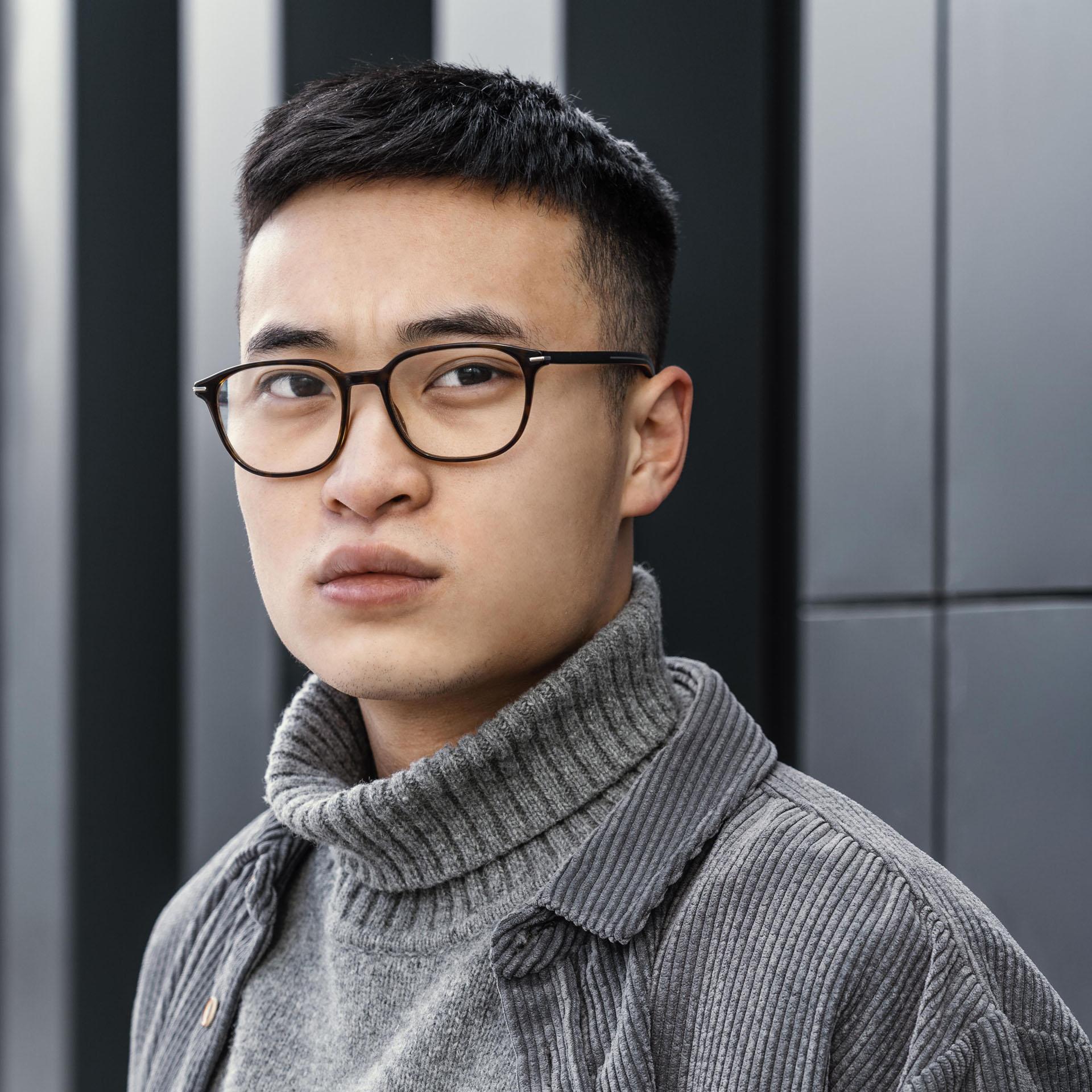 Free, open-source ad content blocker.
https://ublockorigin.com/
HTTPS Everywhere
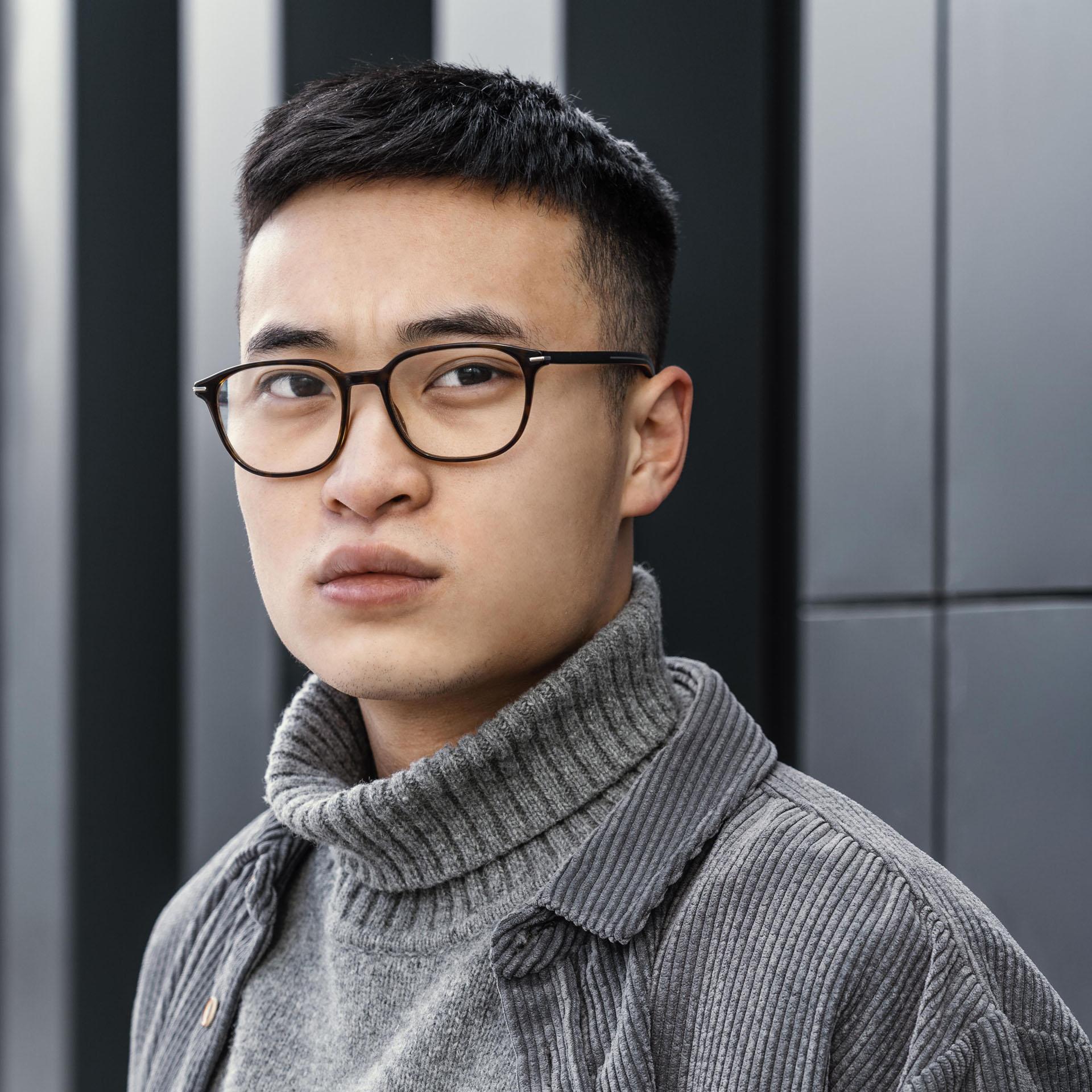 HTTPS too
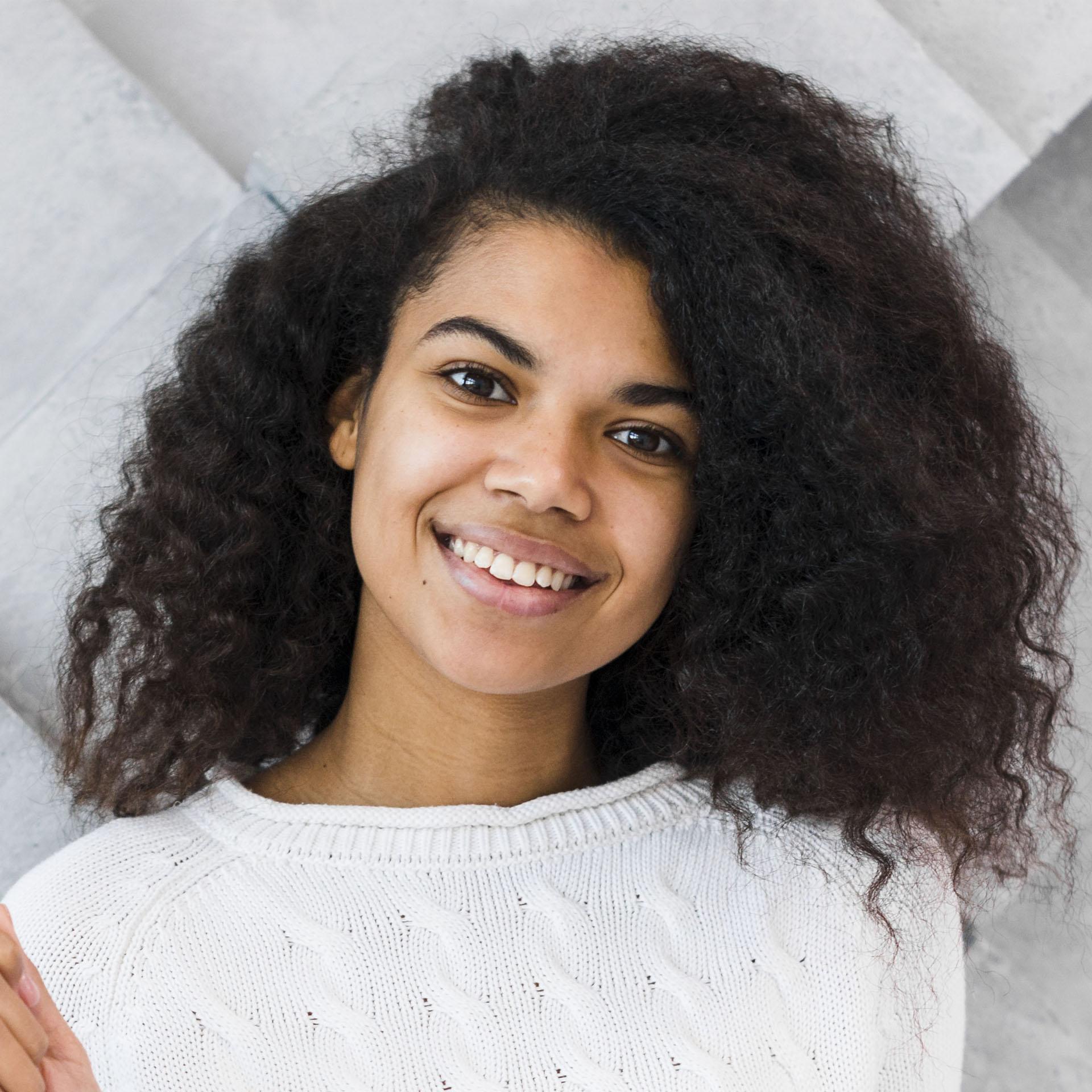 HTTPS Everywhere encrypts your communications with many major websites, making your browsing more secure.
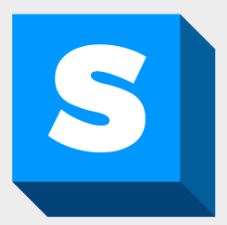 https://www.eff.org/https-everywhere
RECOMMENDED EXTENSIONS
Here are some productivity-related extensions.
Sticky Notes
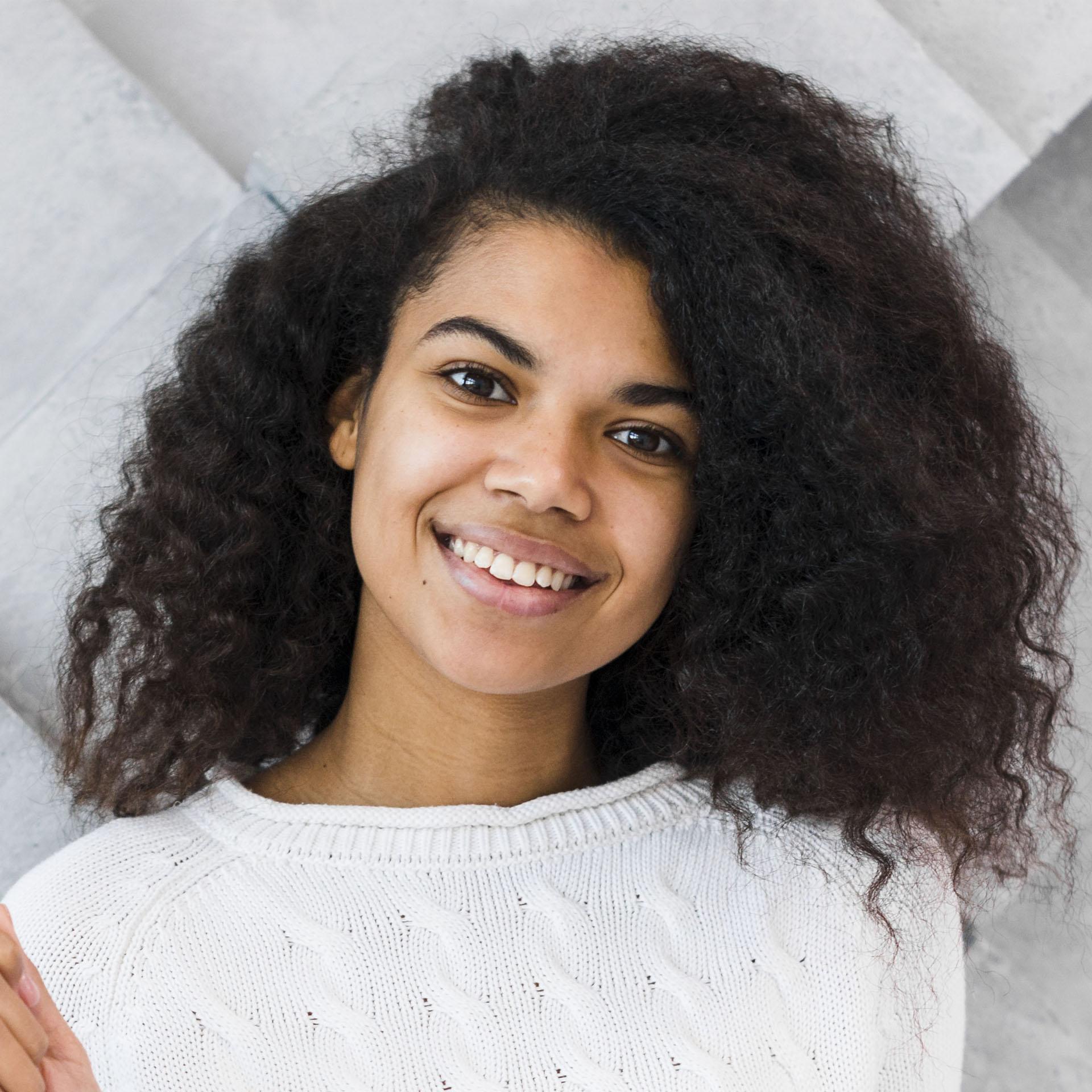 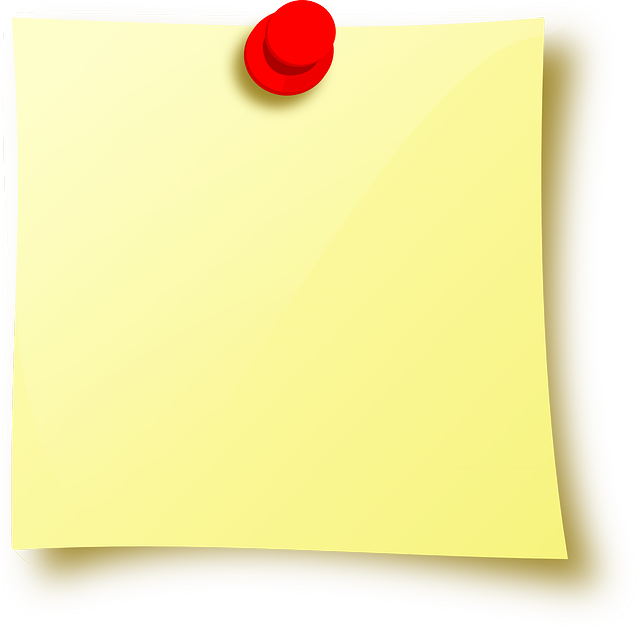 So many interesting web extensions that allow you to create sticky notes on your desktop or webpages. Link below is for Chrome.
To Do list extensions
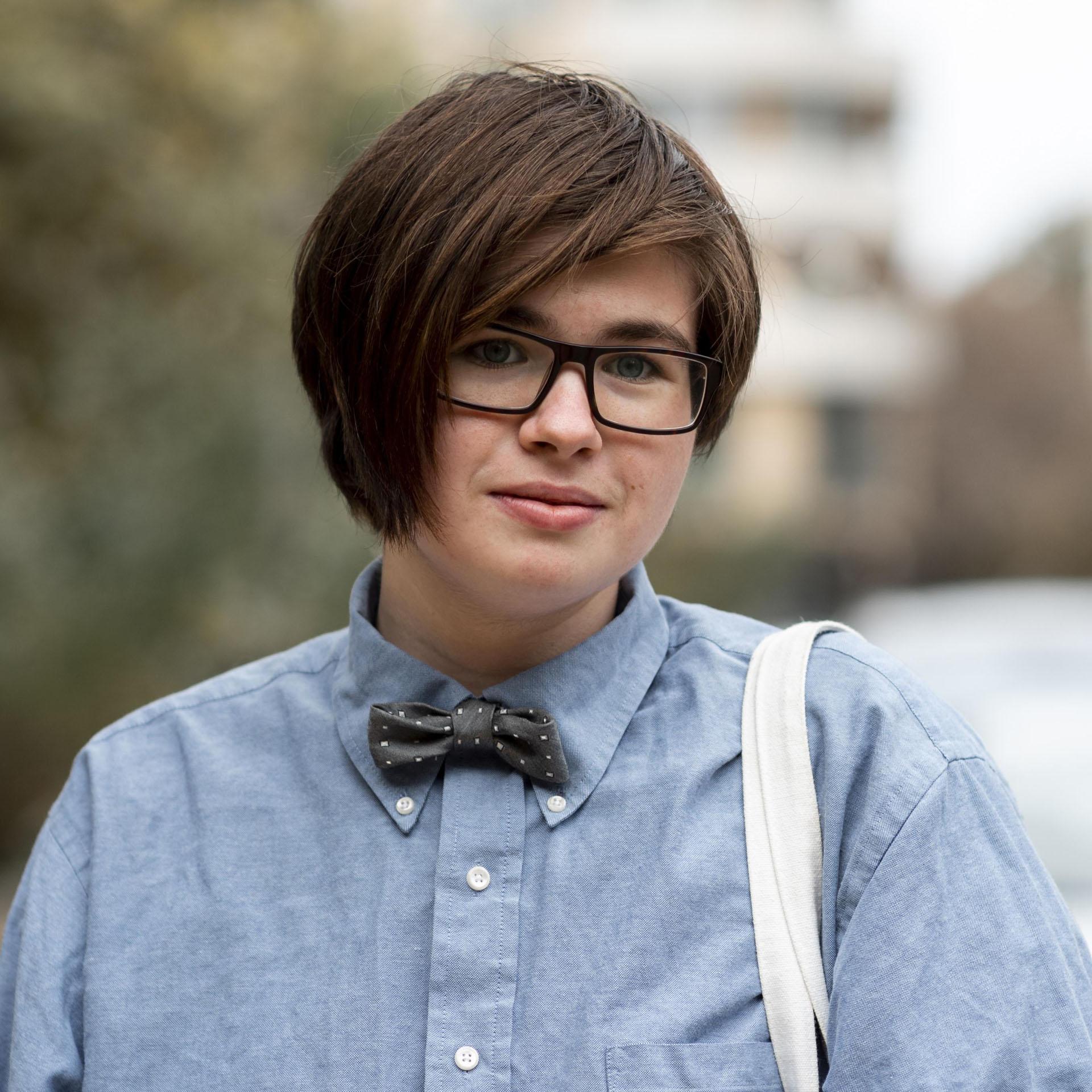 https://www.webpagestickynotes.com
TabSnooze
Time tracking extensions
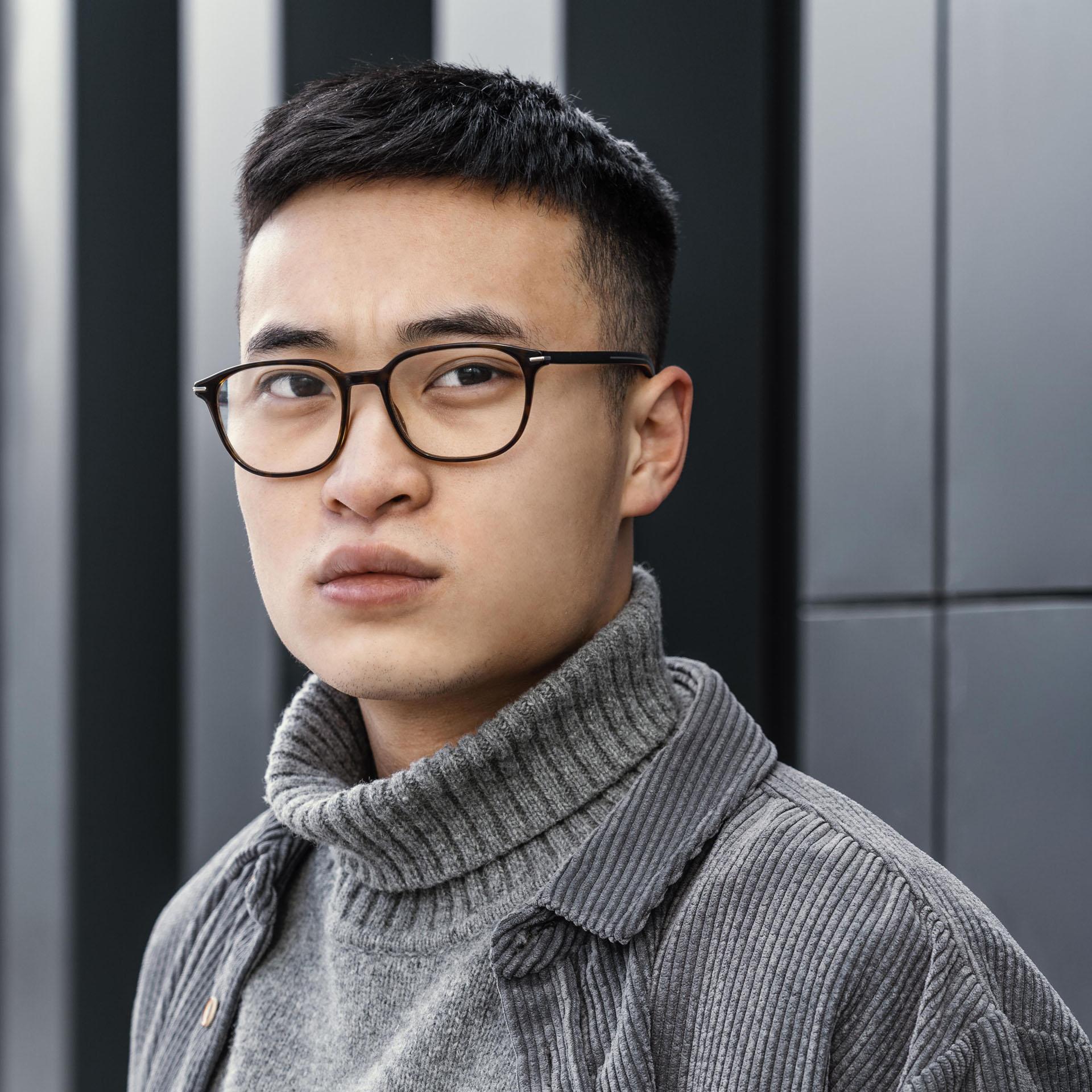 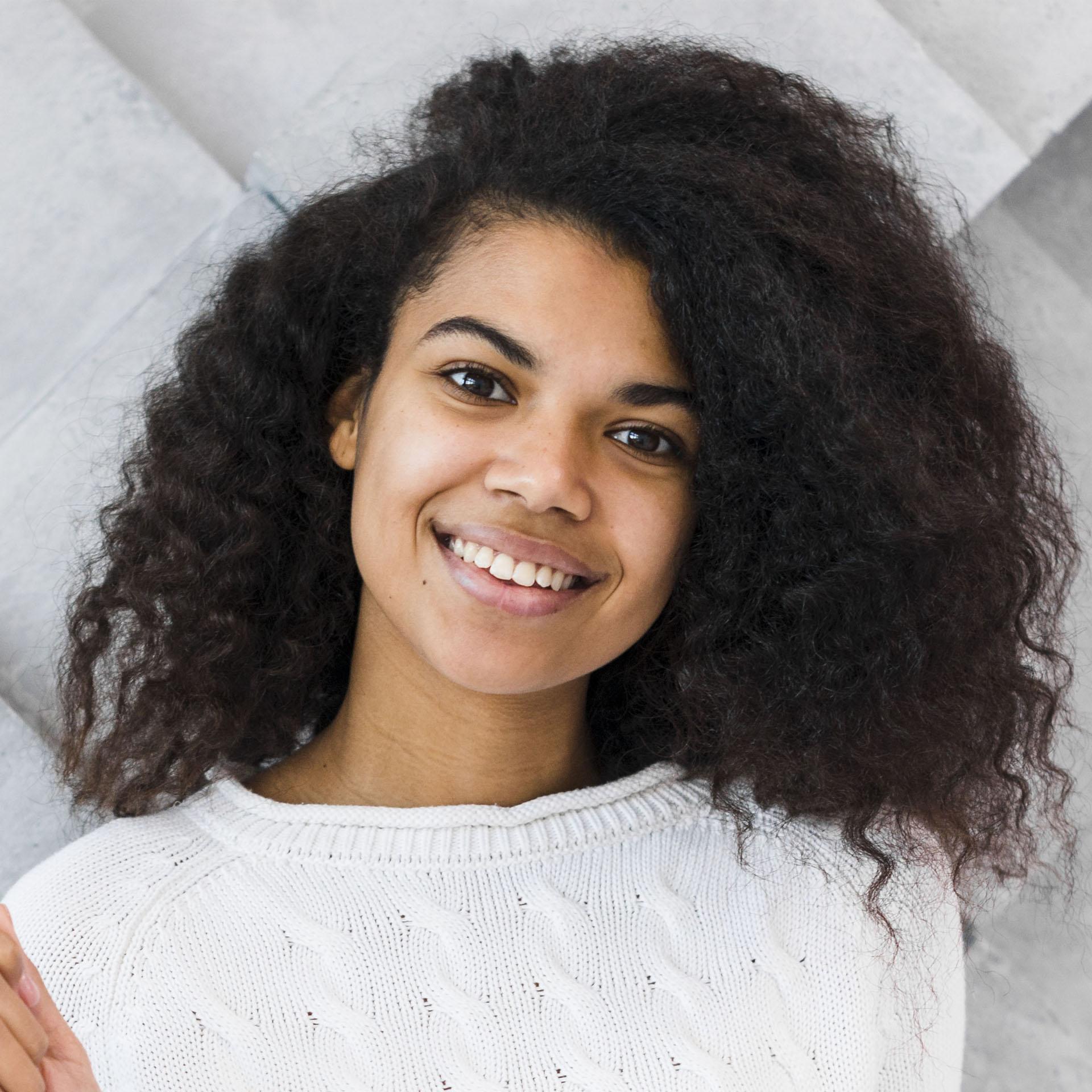 Save articles, videos and todos for later. They'll magically reopen when you need them. Chrome only.
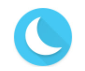 https://chrome.google.com/webstore/detail/tab-snooze/pdiebiamhaleloakpcgmpnenggpjbcbm
LINNÉA’S FAVES
Firefox Multi-Account Containers by Mozilla Firefox Devs
InstaPaper as an online service with integrated extension
Emoji Keyboard for Chrome & Firefox
Reddit Enhancement Suite
OneTab for Firefox and Chrome
Enhancer for YouTube
THANK YOU!
DO YOU HAVE ANY QUESTIONS?
llundberg@wilmettelibrary.info
+1 847 256 6914
https://www.wilmettelibrary.info/technology-classes